Olá!
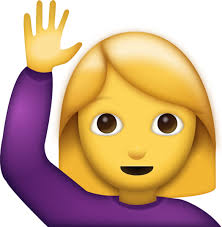 Bom dia!
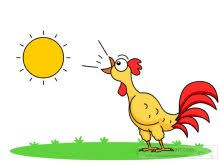 Boa tarde!
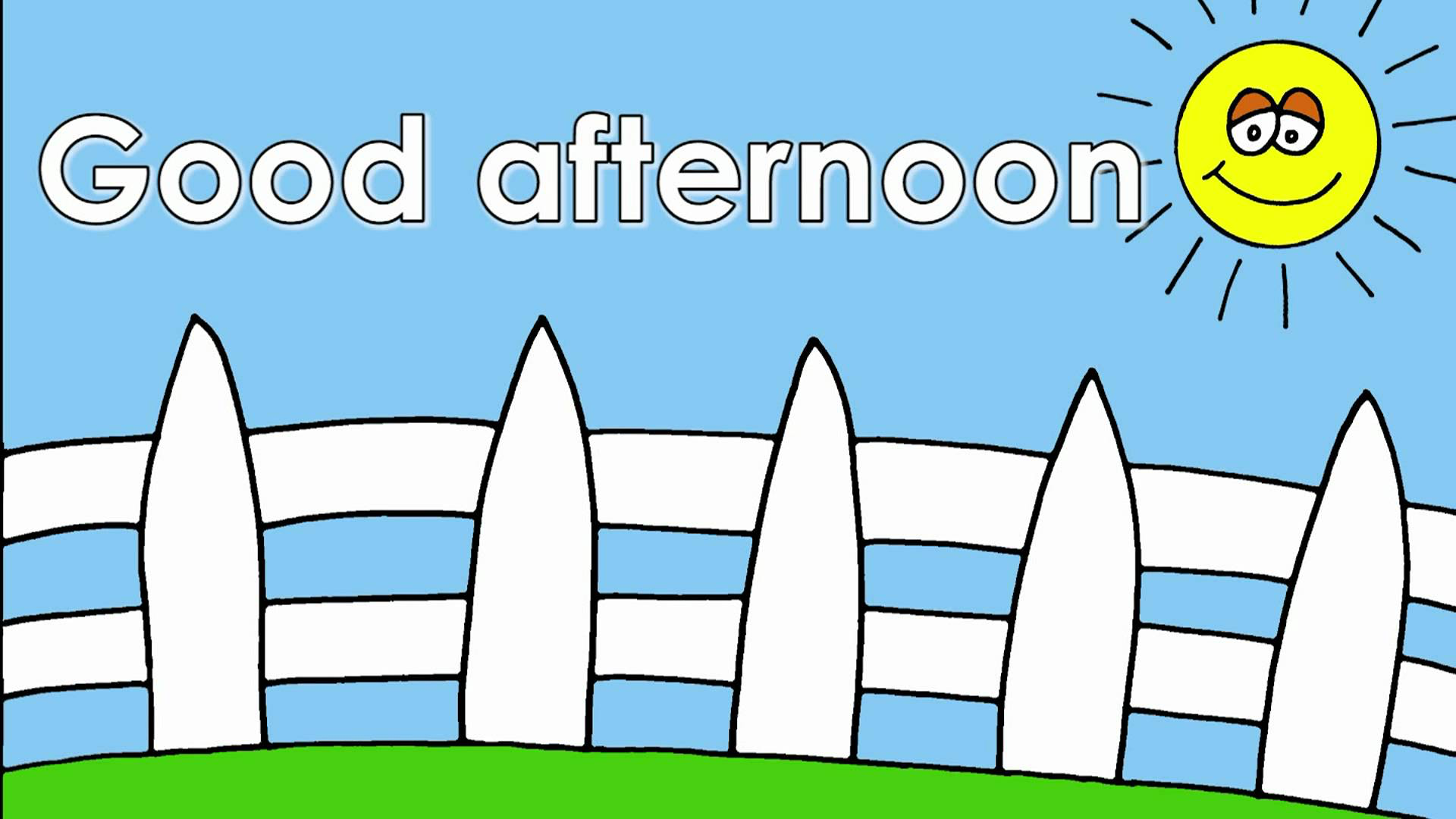 Boa noite!
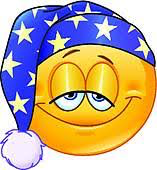 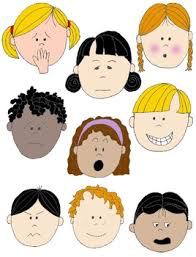 Como estás?
Estou bem, obrigado (a).
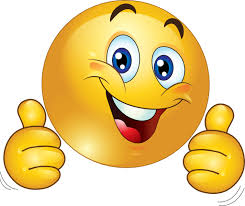 Estou mais ou menos.
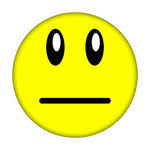 Estou mal.
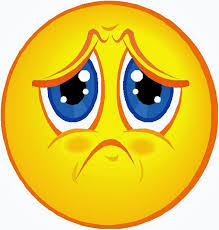 Qual é o teu nome?
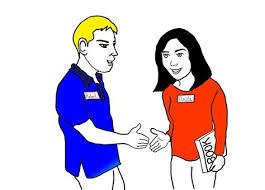 Meu nome é ______.
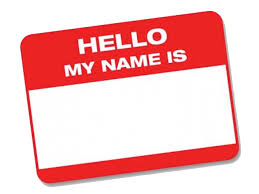 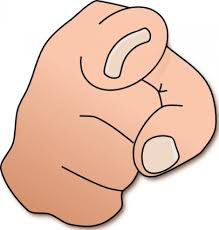 E você?
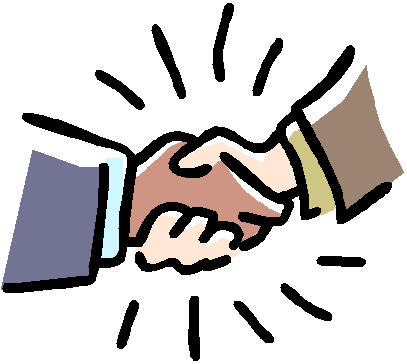 Prazer em conhecê-lo(a).
Igualmente.
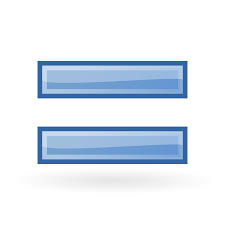 De onde você é?
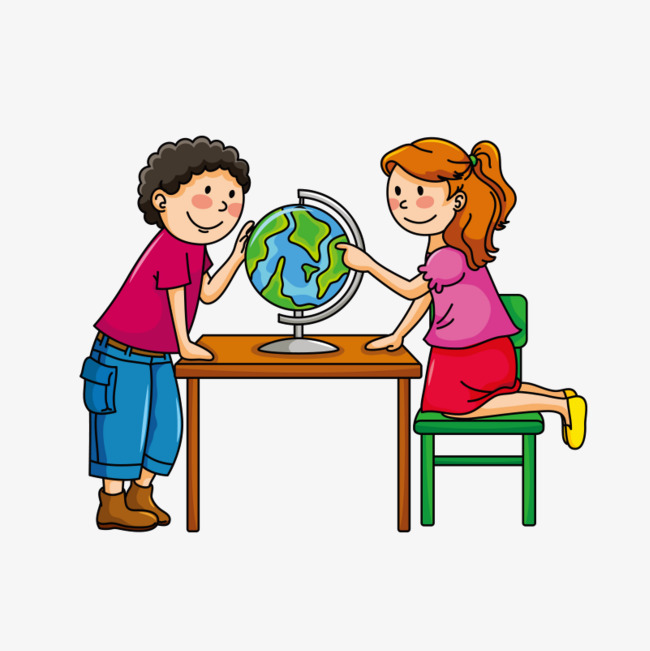 Eu sou de ______.
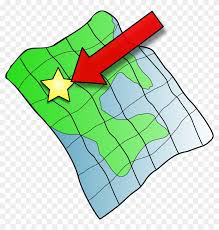 Até logo!
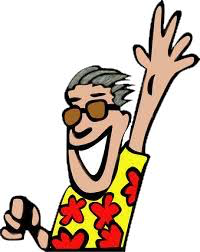 Tchau!
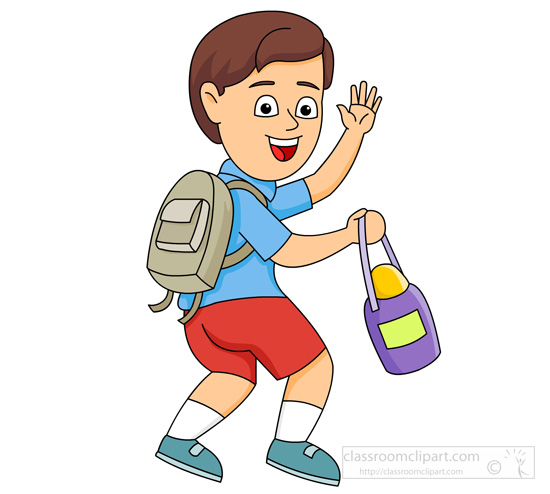 Adeus!
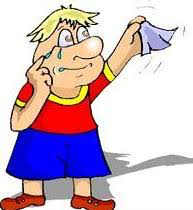 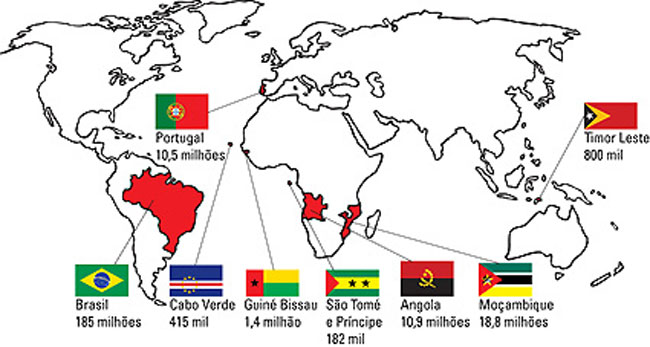